19/04/2021
“Los objetos tecnológicos en el contexto de un servicio”
Objetivo: Reconocer servicios públicos y privados.
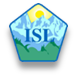 Departamento Educación Artística
Recordemos qué son los Servicios…
Los Servicios son Organizaciones o personal destinados a satisfacer necesidades de las personas.
En el ámbito económico, es la acción o conjunto de actividades destinadas a satisfacer una determinada necesidad de los clientes, brindando un producto inmaterial y personalizado.
Los servicios se dividen en dos tipos:
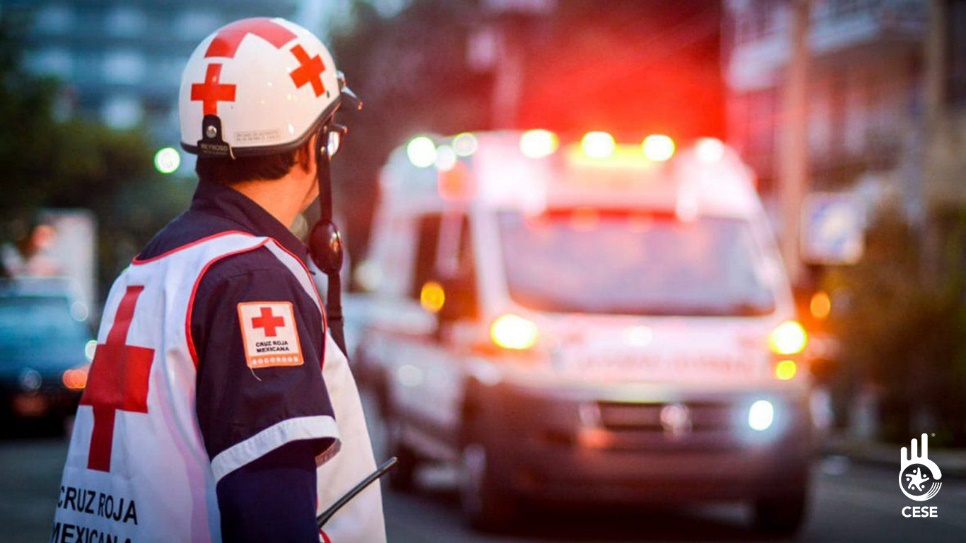 Los Servicios Públicos:Son los entregados por personal como nuestro gobierno u otras empresas y en su mayoría no tienen costo, pero hay algunos que tienen cierto valor para nosotros y nuestras familias.
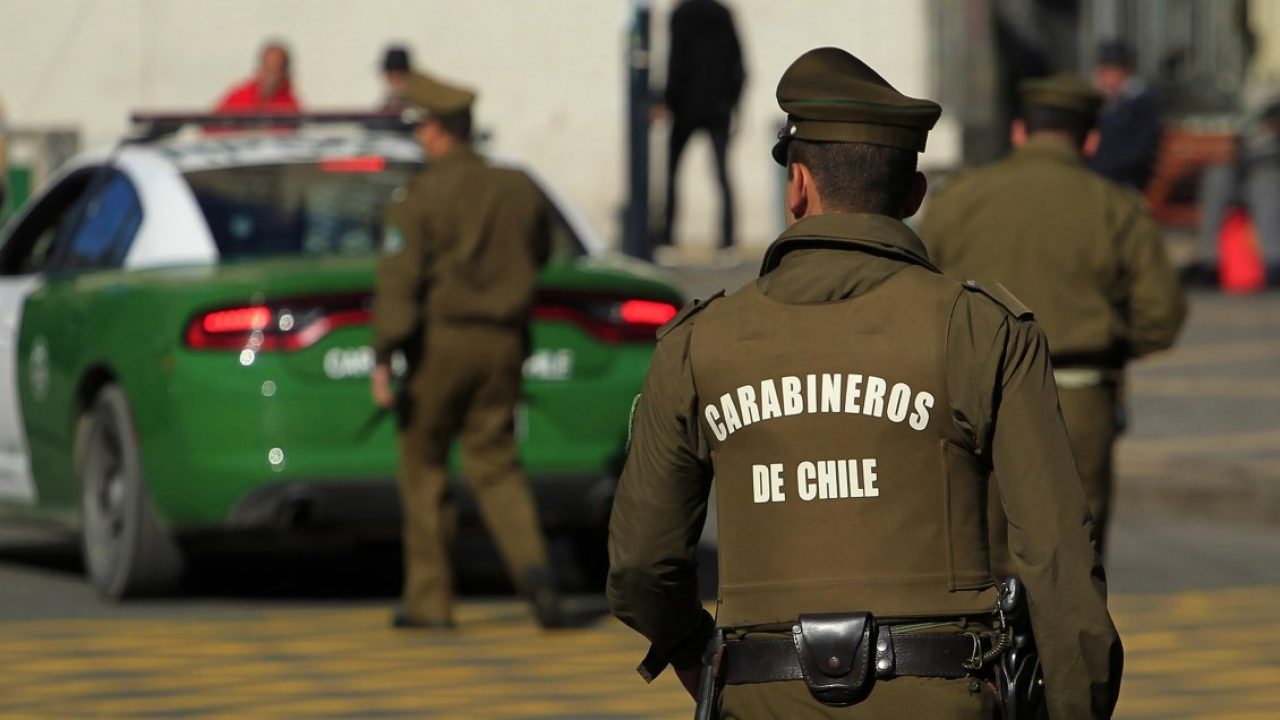 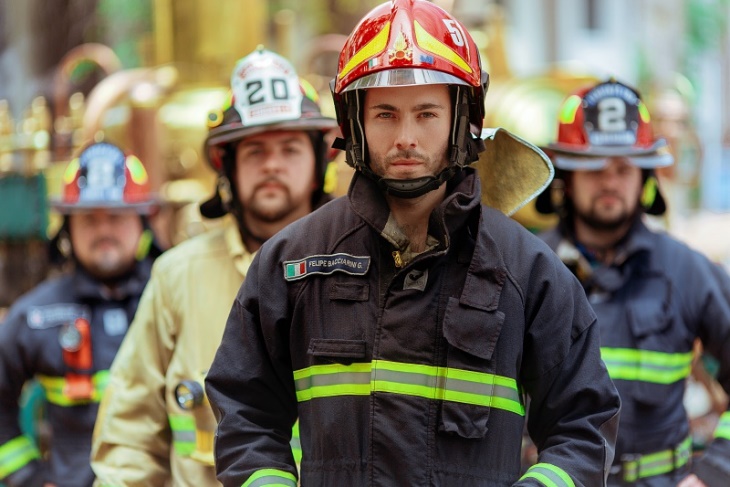 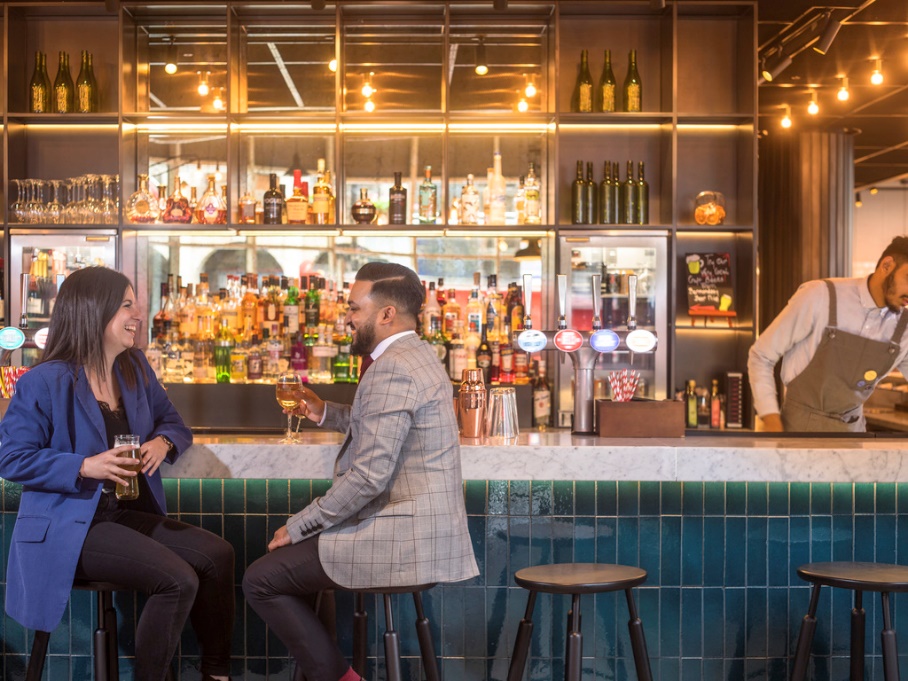 Los Servicios Privados:Son todos aquellos entregados por empresas privadas y por esto nosotros pagamos un Precio por este servicio.
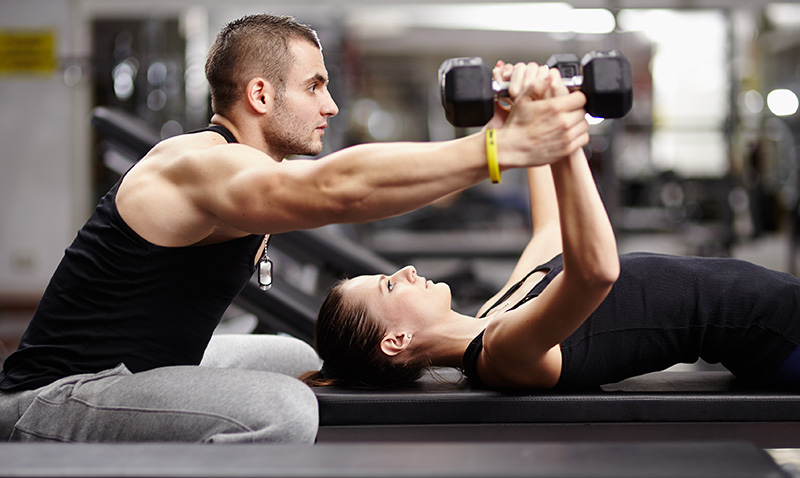 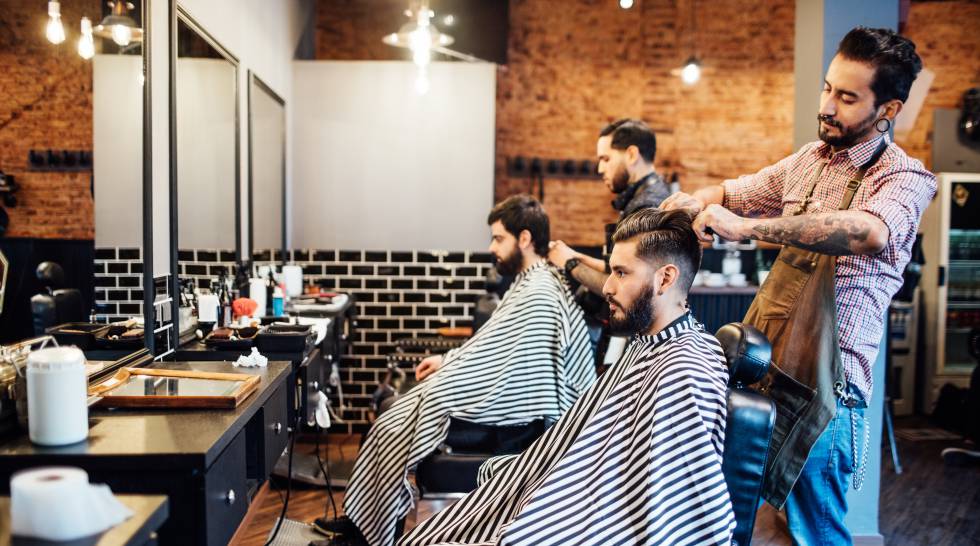 Algunos Servicios Públicos:

La Educación o Escuela
Bomberos
Carabineros o Policía
Salud
Correo
Iglesia
Justicia
Ferrocarriles de chile
Algunos Servicios Privados:

Electricidad
Agua
Telefonía
Televisión por cable
Combustibles
Peluquería
Restaurante
Transporte aéreo y terrestre
Repasemos lo aprendido
Copia y responde en tu cuaderno las siguientes preguntas.

¿Qué son los servicios?
Nombra un servicio que uses a diario en tu casa.
¿Qué tipos de Servicios existen en tu barrio?
Nombra y Dibuja dos servicios que te agradan y ¿por qué?